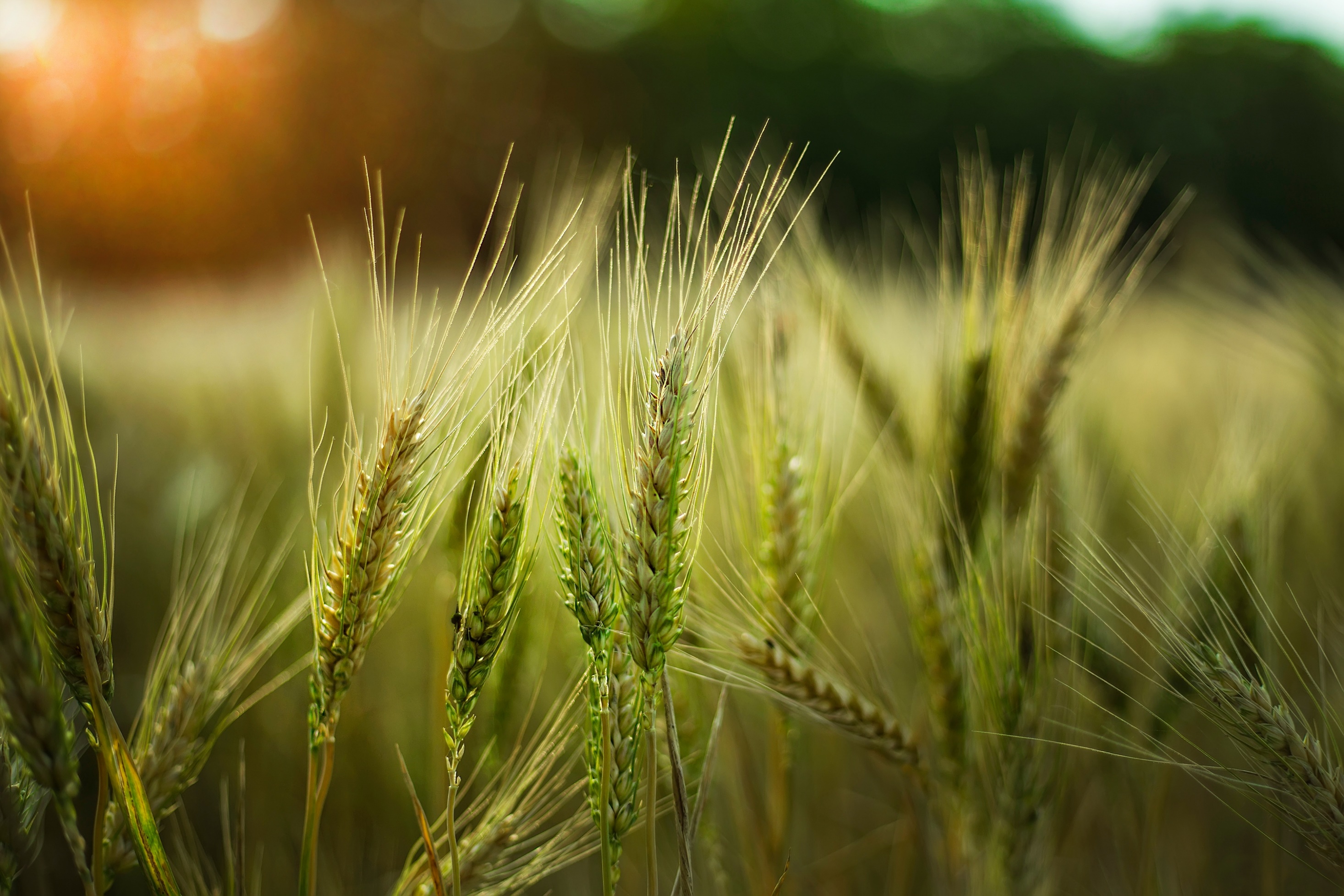 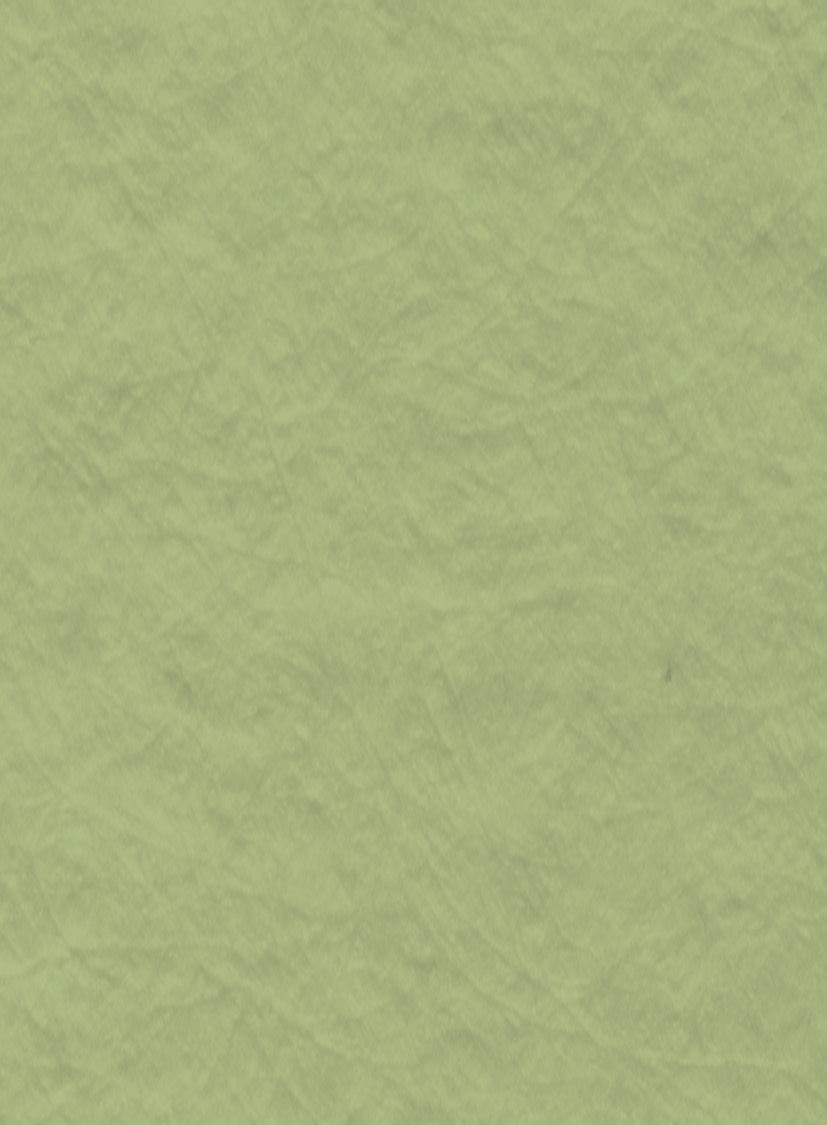 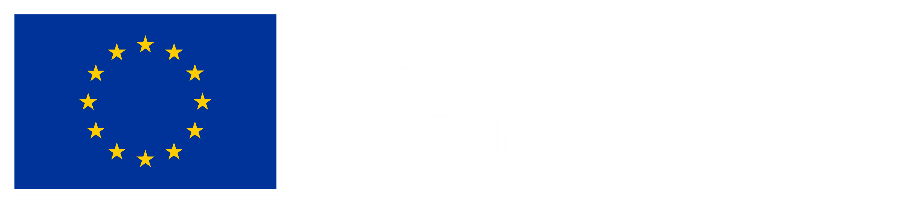 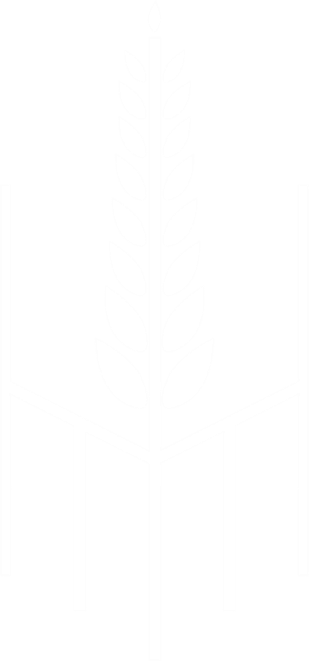 NEWAGRO
Практичне заняття 3. Розвиток українського органічного виробництва: реалії сьогодення та європейські практики.
Викладач: 
Венгенрська Наталя Сергіївна, к.е.н., доцент
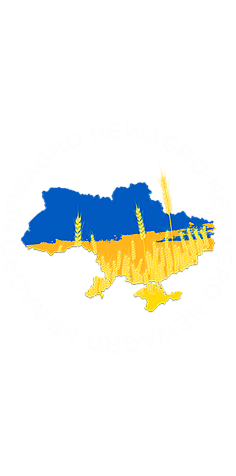 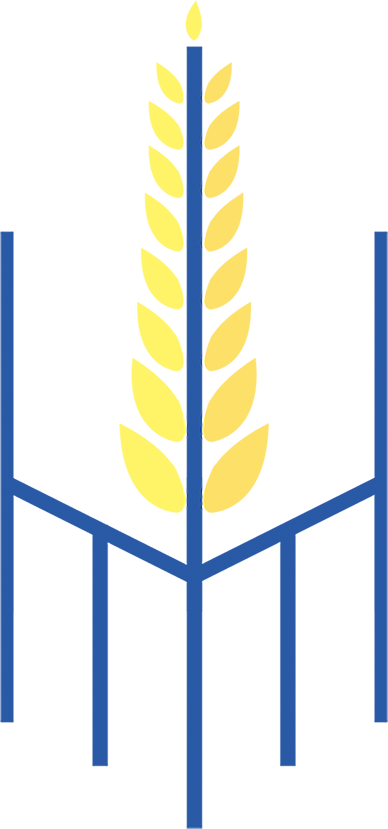 N
E
W
A
G
R
O
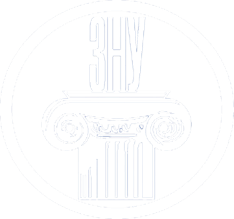 1. Стратегії розумних сіл країн ЄС та розумне органічне сільське господарство.
2. Органічне виробництво та практика диверсифікації діяльності європейських органічних ферм
План
3. Роль органічних кооперативів,  кластерів та цифрових мереж сільського розвитку в умовах післявоєнної відбудови.
4. Географічні зазначення та регіональні бренди продукції
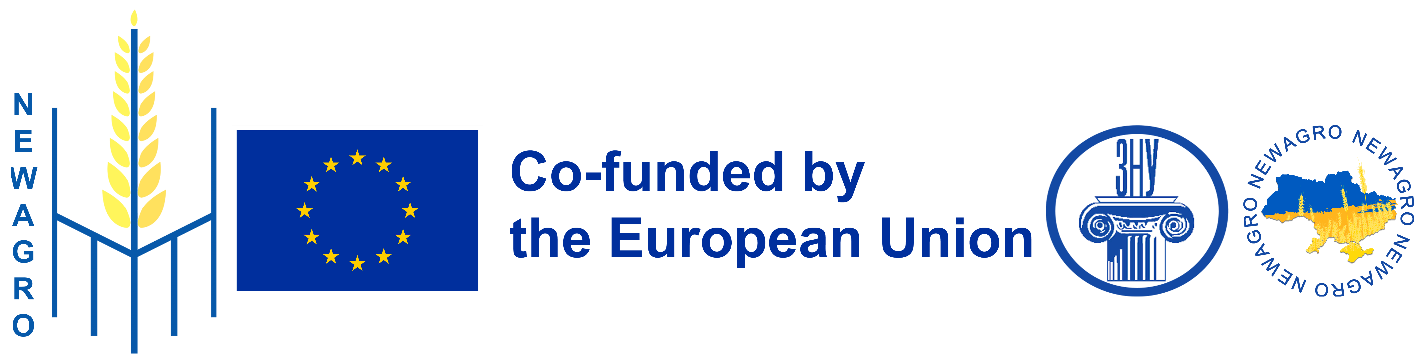 План
1. Стратегії розумних сіл країн ЄС та розумне органічне сільське господарство.
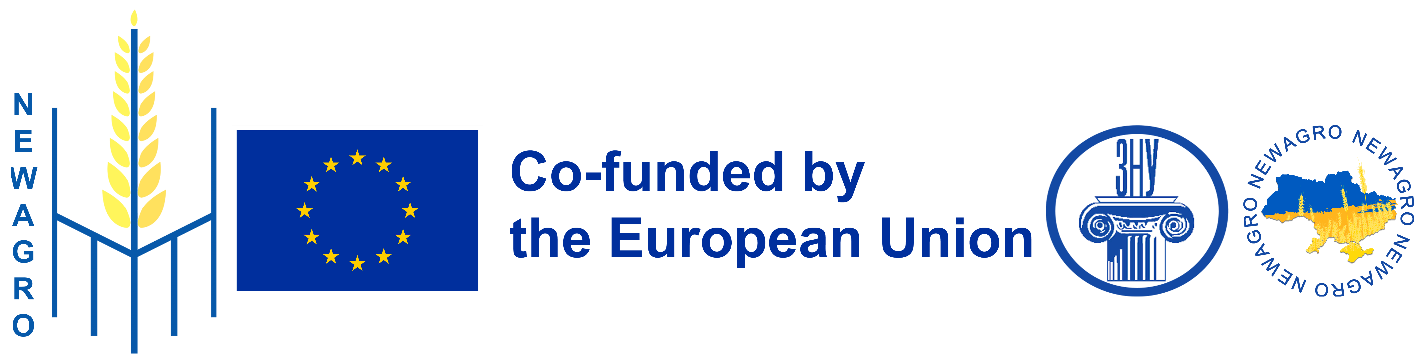 Завдання 1.  Virtsu  vs Sollstedt
1) Студенти діляться на групи в Zoom. Кожна група представляє окреме європейське село в Естонії та Німеччині. Кожна група досліджує власне розумне село та вносить основні параметри стратегії в таблицю
2) Групи презентують основні положення стратегій та діляться враженнями. 

Час: 10 хвилин. 
Джерела для роботи: слайд 5-6.
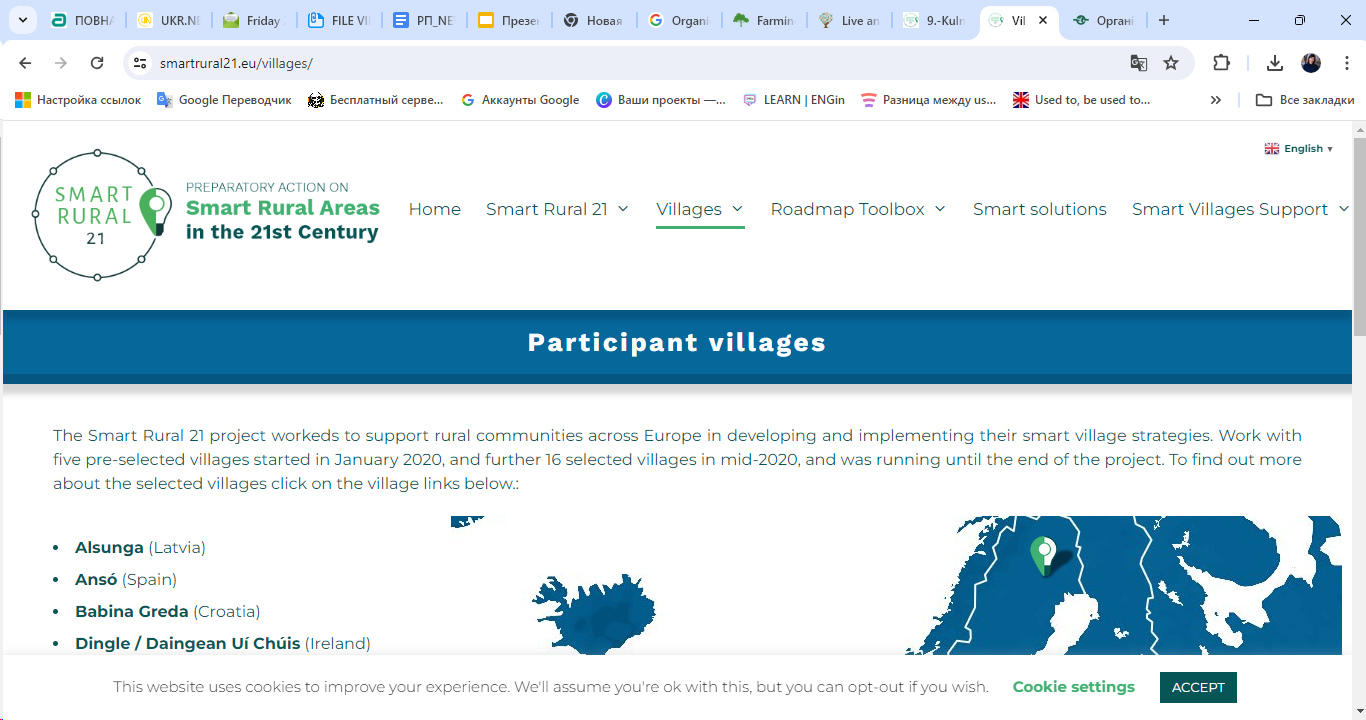 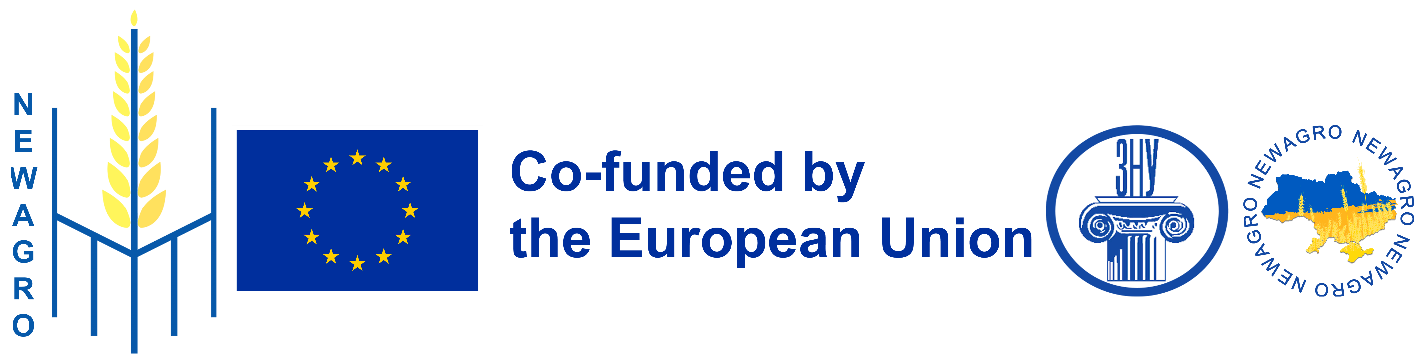 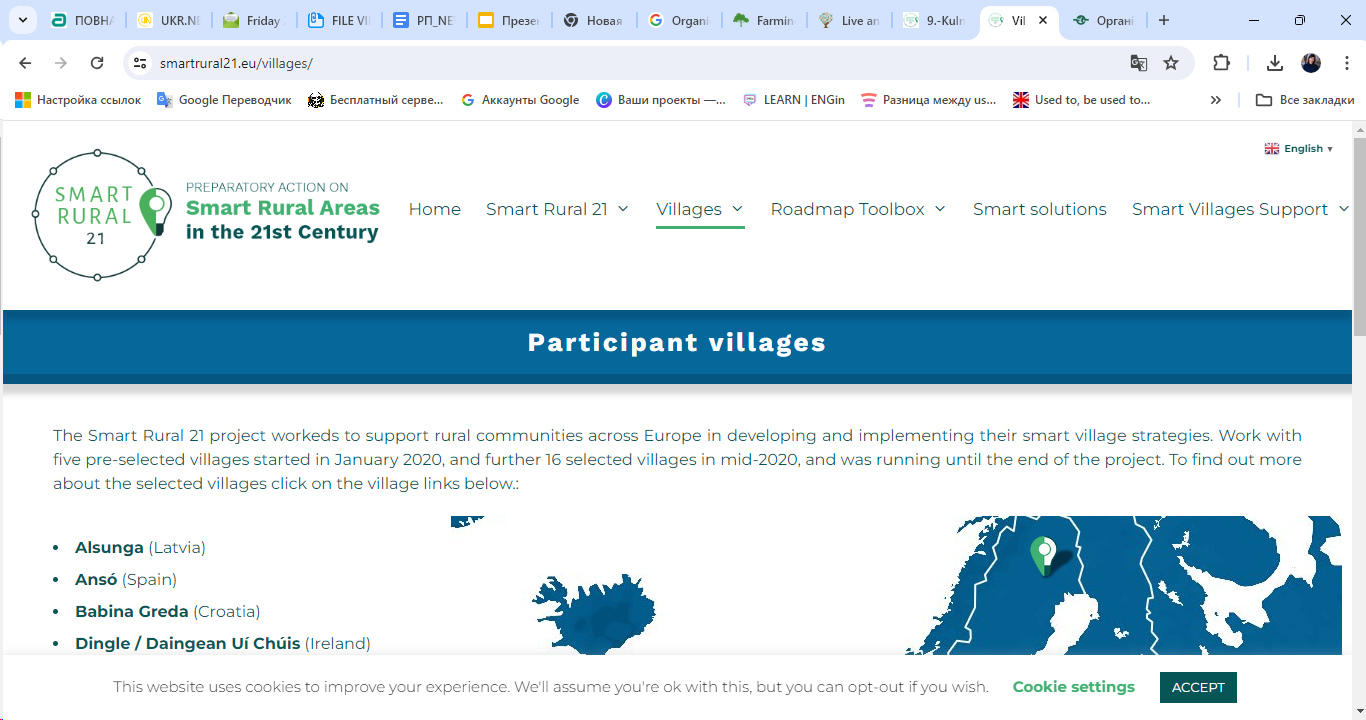 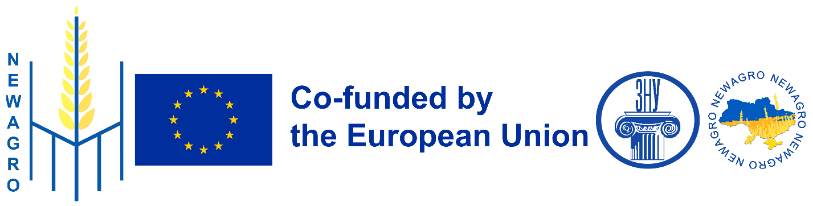 The Virtsu  https://www.smartrural21.eu/villages/virtsu_ee/
Virtsu Smart Village strategy https://www.smartrural21.eu/wp-content/uploads/9.-Kulno-Keskula_Virtsu-Estonia.pdf
Highlights of the Virtsu Smart Village Strategy https://www.smartrural21.eu/wp-content/uploads/Virtsu_Strategy-Highlight.pdf
How to co-design e-services with rural communities Lessons learned from the Smart Rural 21 project https://www.smartrural21.eu/wp-content/uploads/Lutz_Kubitschke_empirica-1.pdf
Sollstedt  https://www.smartrural21.eu/villages/sollstedt_de/
Highlights of the Sollstedt Smart Village Strategy Germany https://www.smartrural21.eu/wp-content/uploads/Sollsedt_Summary-Highlights-of-strategy.pdf
Завдання 1.  Virtsu  vs Sollstedt
Virtsu
Sollstedt
1)
2)
3)
…..
n)
1)
2)
3)
…..
n)
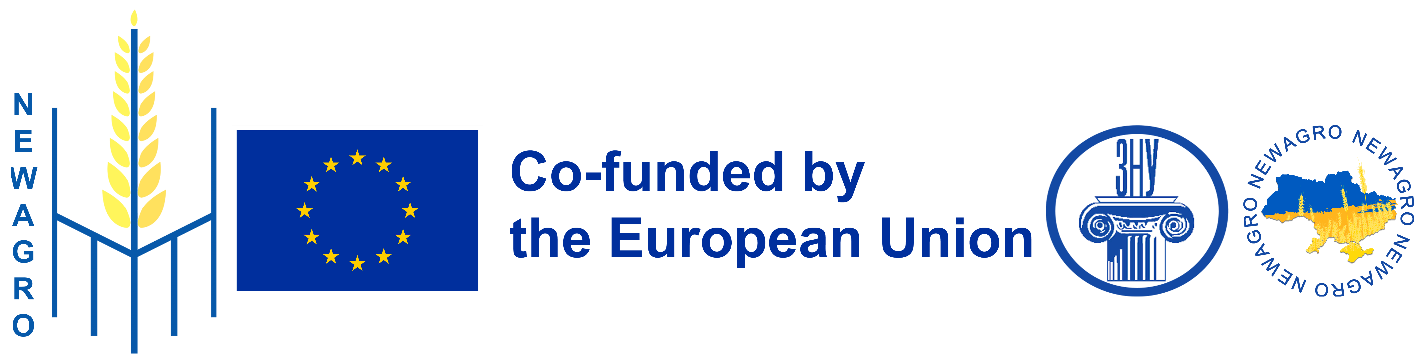 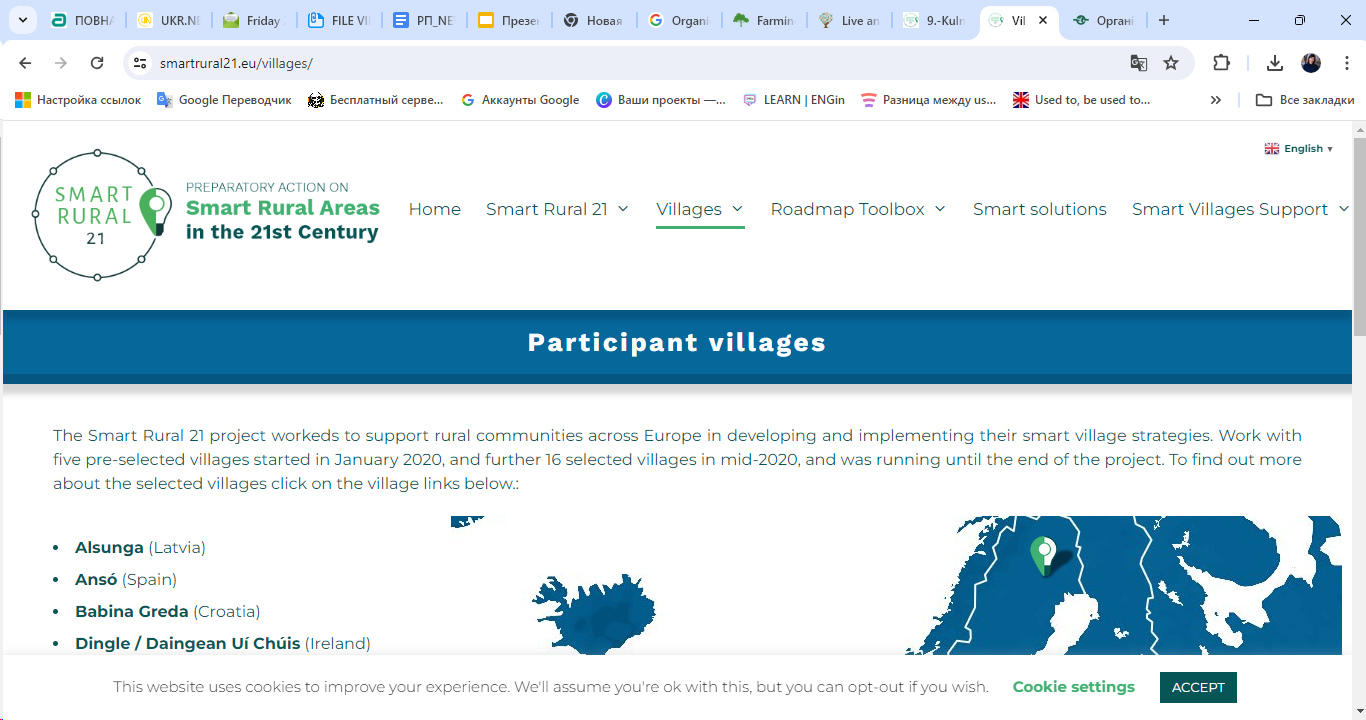 План
2. Органічне виробництво та практика диверсифікації діяльності європейських органічних ферм
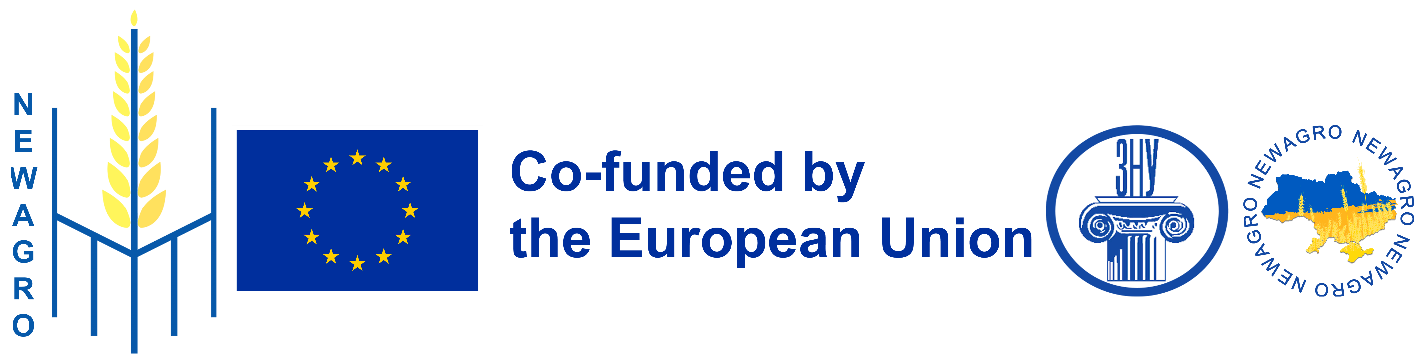 Завдання 2.  Як креативно диверсифікувати органічну ферму?
Студенти на лекції були ознайомлені з кейсами диверсифікації органічного виробництва Італії, Німеччини та Ірландії.
Поділіться на три групи в Zoom. Кожна група представляє окремий кейс. Визначає на які з цілей сталого розвитку зорієнтована кожна бізнес-модель та яким чином вона змінює поточну ситуацію в локальному та глобальному вимірах? (час 10 хвилин).
Групи презентують кейси та обговорюють. 

Час: 10 хвилин. 
Джерела для роботи: слайд 9-15.
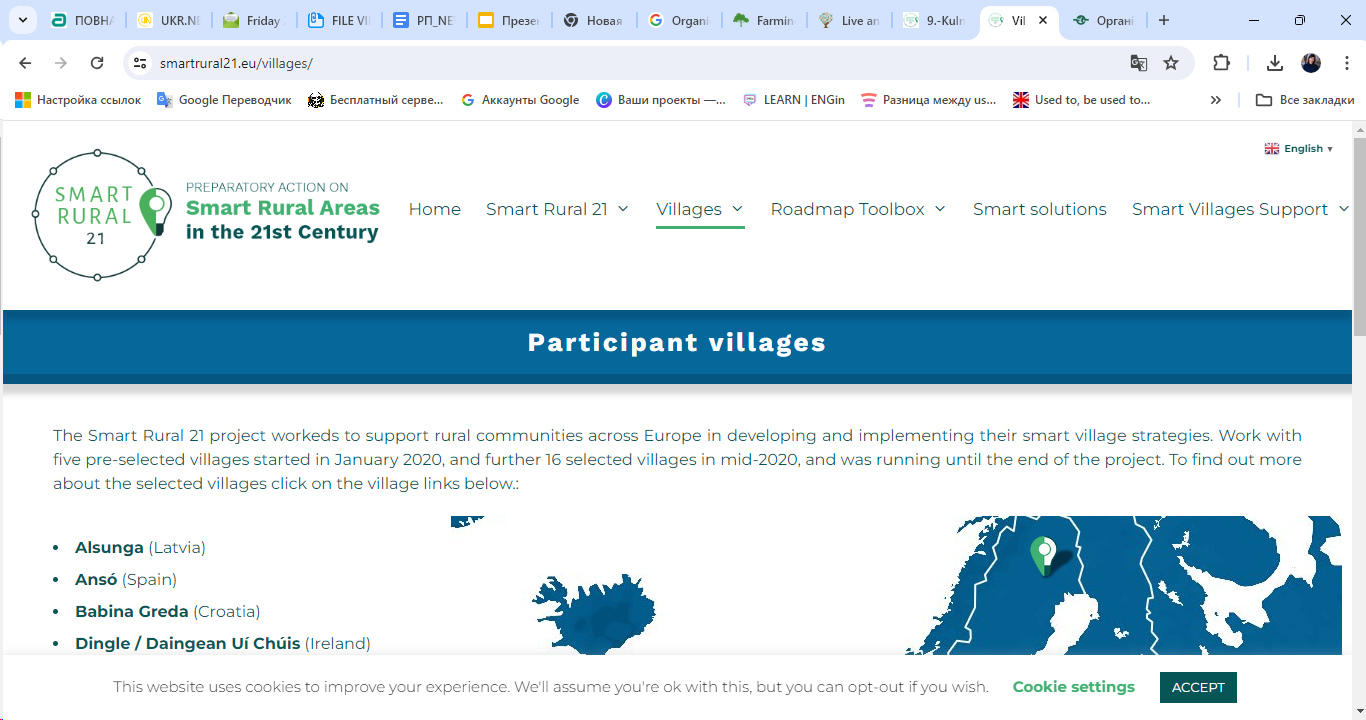 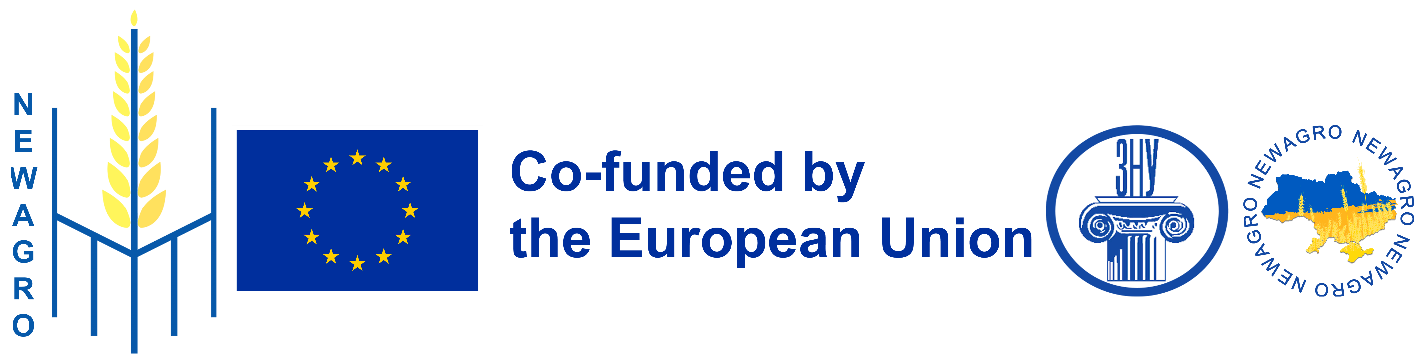 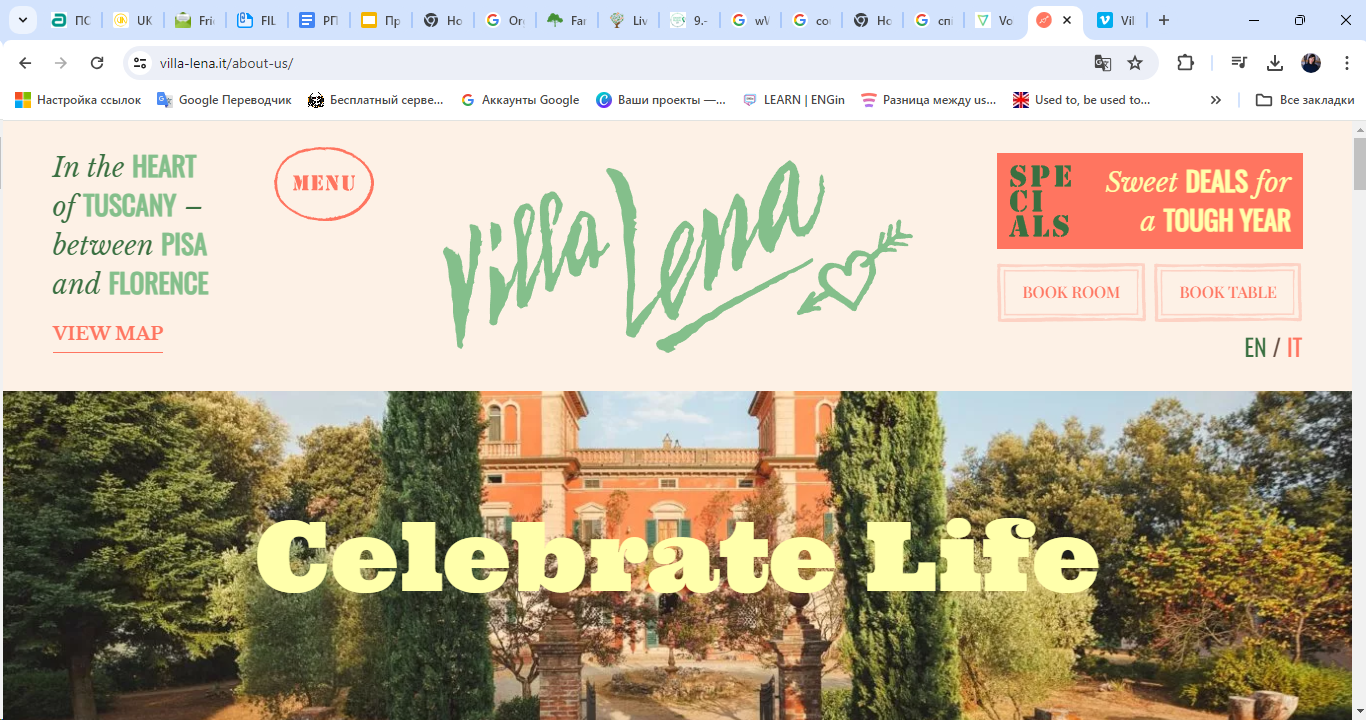 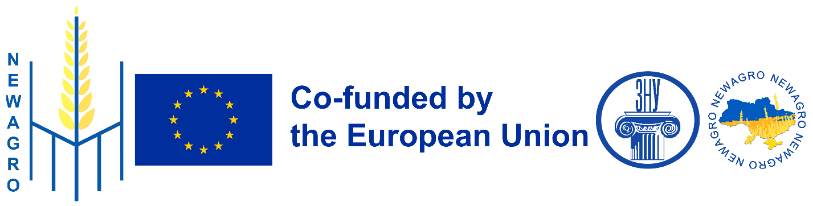 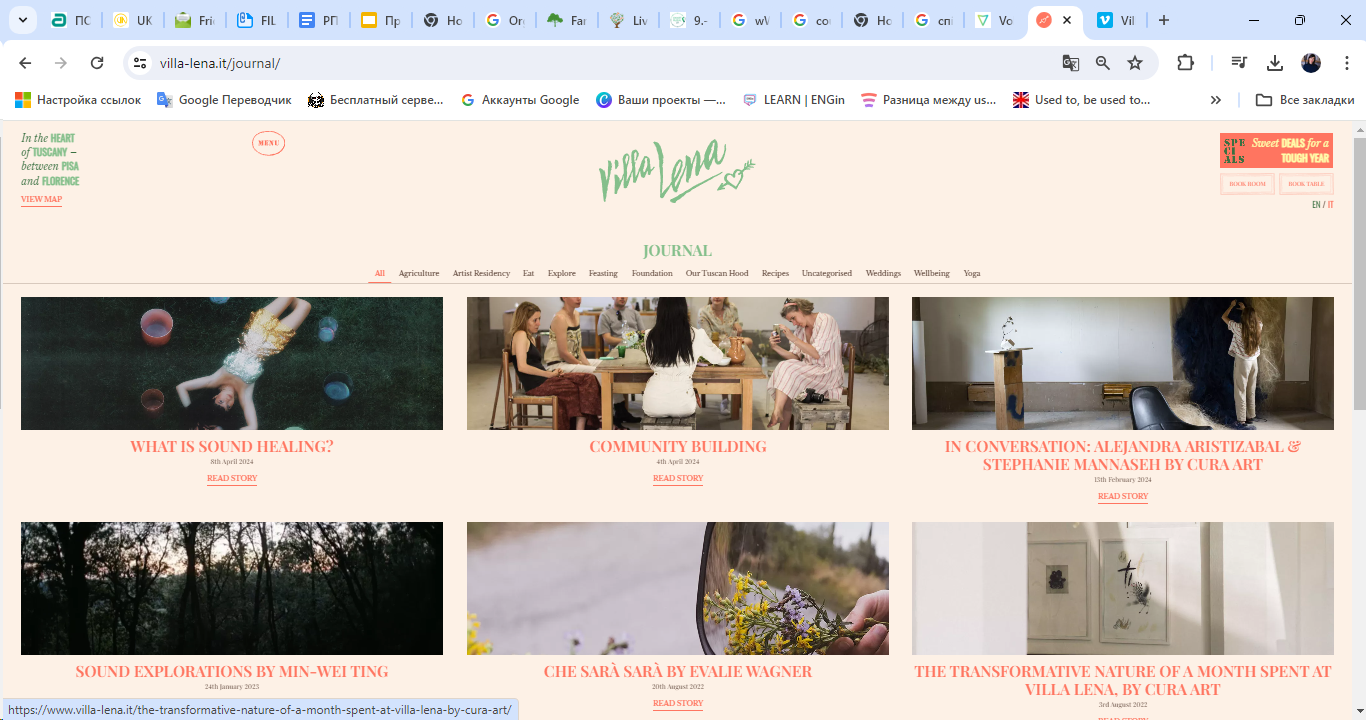 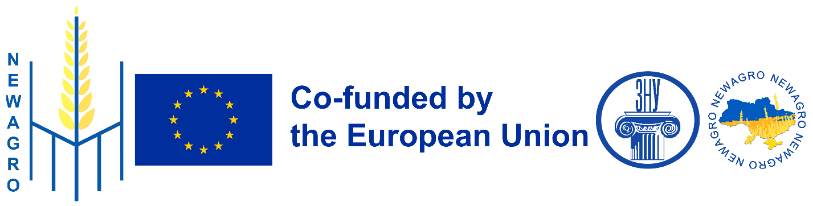 https://www.villa-lena.it/journal/
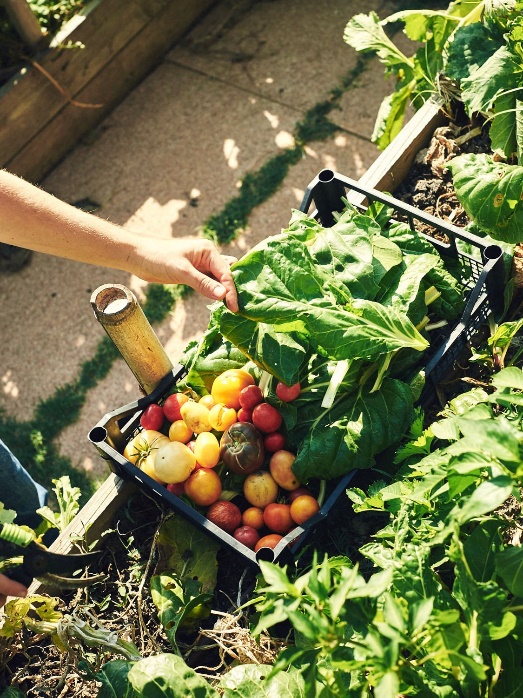 Inside Villa Lena: an art retreat and hotel 
in the Tuscan hills
Всередині Villa Lena: мистецький відпочинок і готель на пагорбах Тоскани
Розкішні номери, ресторан «від ферми до столу» та власна мистецька фундація роблять віллу Лена одним із найцікавіших і найкрасивіших місць для відвідування в Італії, захованих серед пагорбів Тоскани.
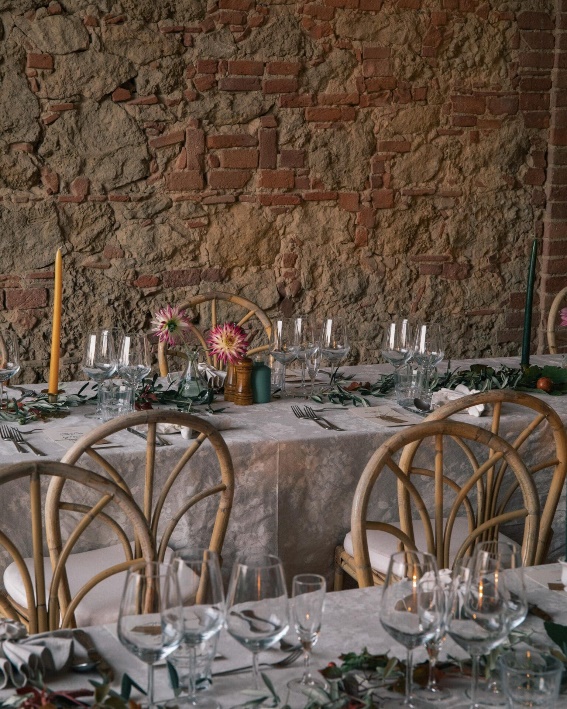 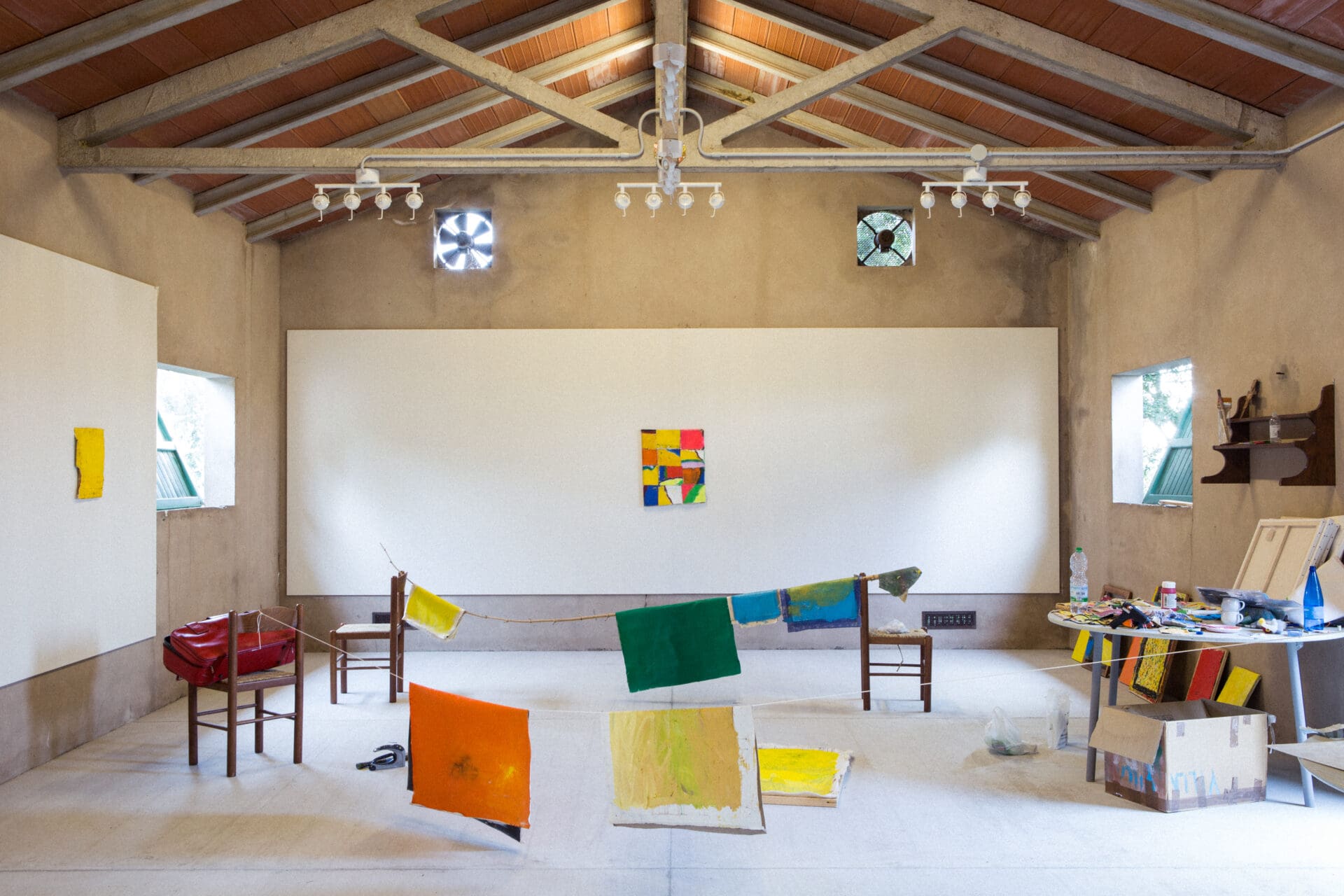 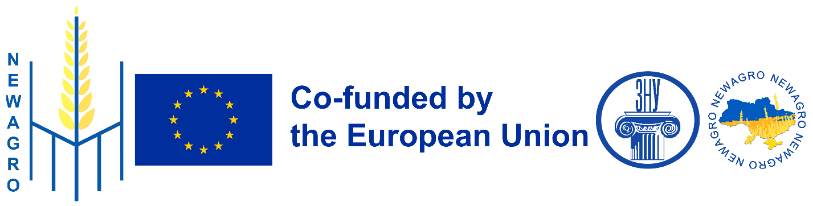 https://roadbook.com/travel/inside-villa-lena-an-art-retreat-and-hotel-in-the-tuscan-hills/
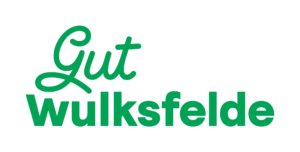 Das Gut Wulksfelde vor den Toren Hamburgs - unser offizieller Imagefilm
https://www.gut-wulksfelde.de/
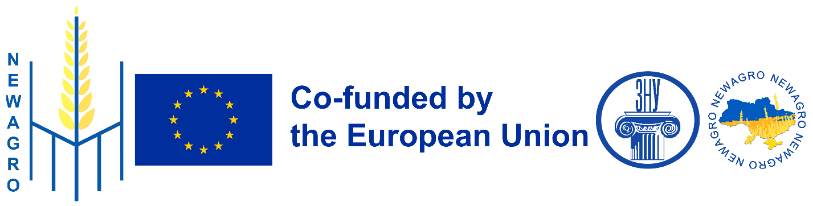 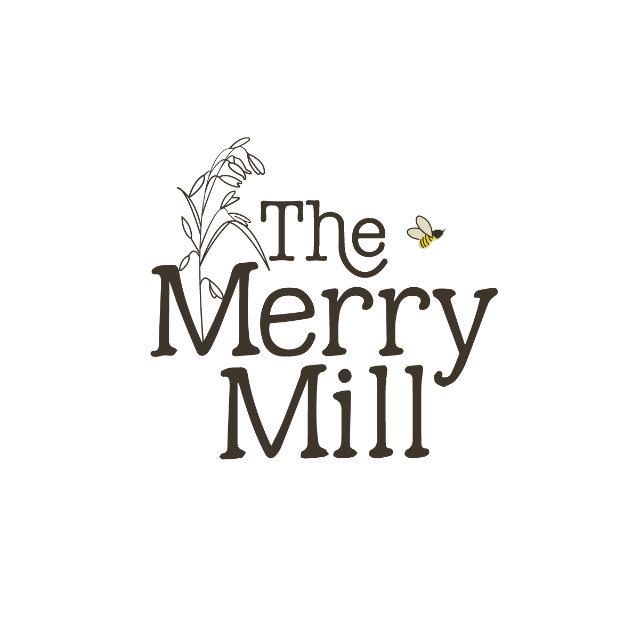 Merry Mill — це сімейна органічна ферма та млин, розташована в графстві Лаос, Ірландія.
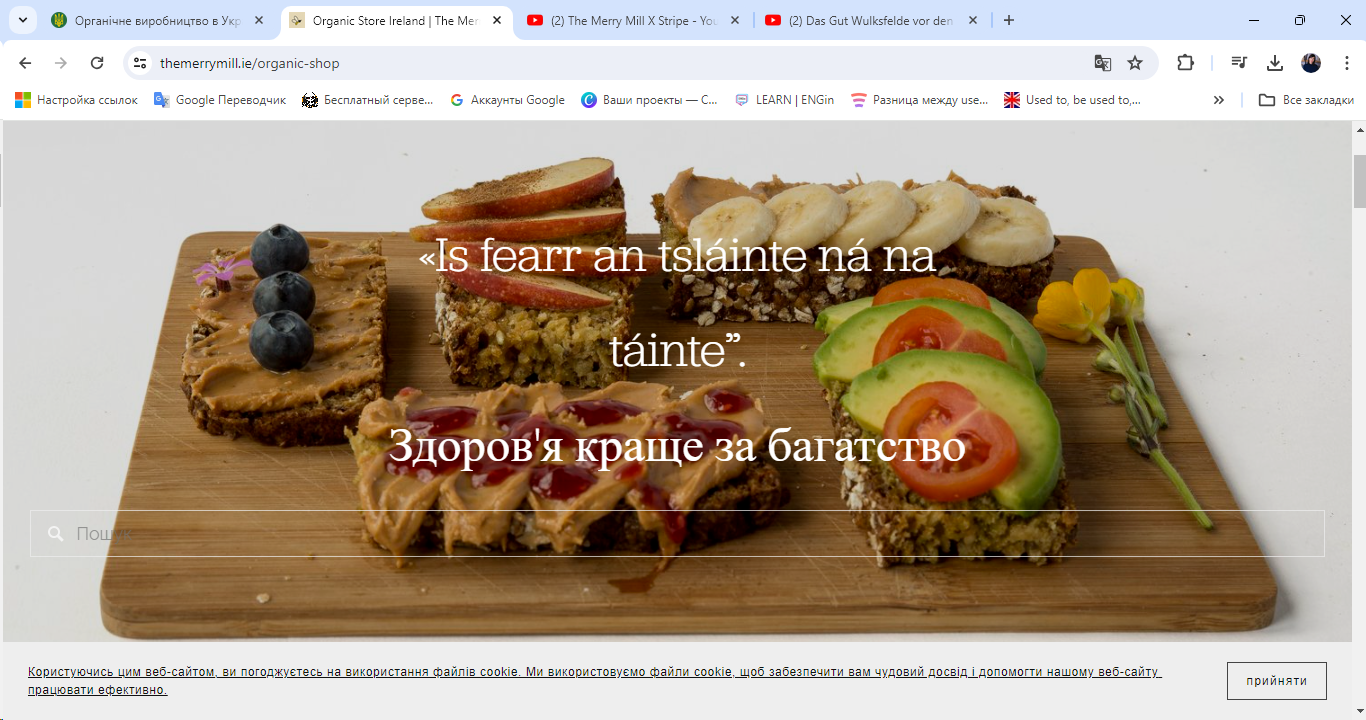 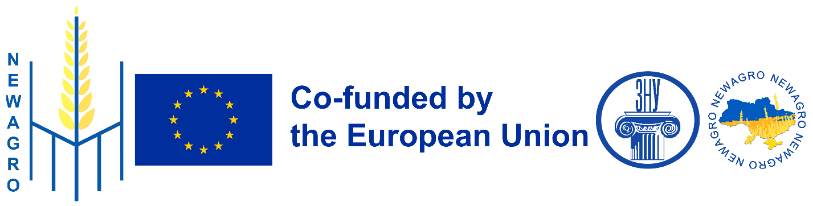 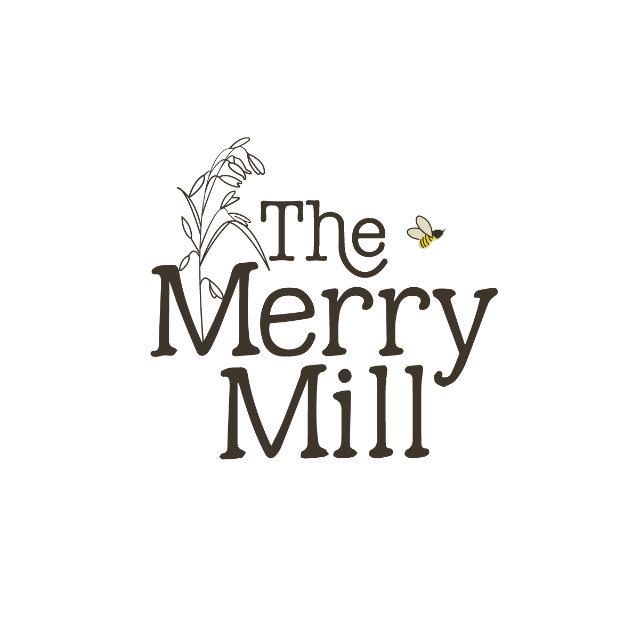 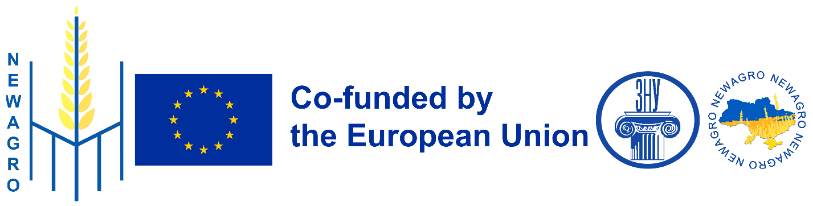 Завдання 3.  Як думати глобально та діяти локально?
Студенти ознайомлюються з Цілями сталого розвитку.
Діліться на три групи в Zoom. Кожна група представляє ідею бізнесу в певній українській громаді, використовуючи напрацювання із Завдання 1 та 2. 
Представлена ідея повинна відповісти на питання: на які з цілей сталого розвитку зорієнтована кожна бізнес-модель та яким чином вона змінює поточну ситуацію в локальному та глобальному вимірах? Яким чином проєкт бізнес-моделі сприятиме післявоєнному відновленню України? 
Групи презентують власні думки та обговорюють. 

Час: 10 хвилин
Джерела для роботи: слайд 17-19.
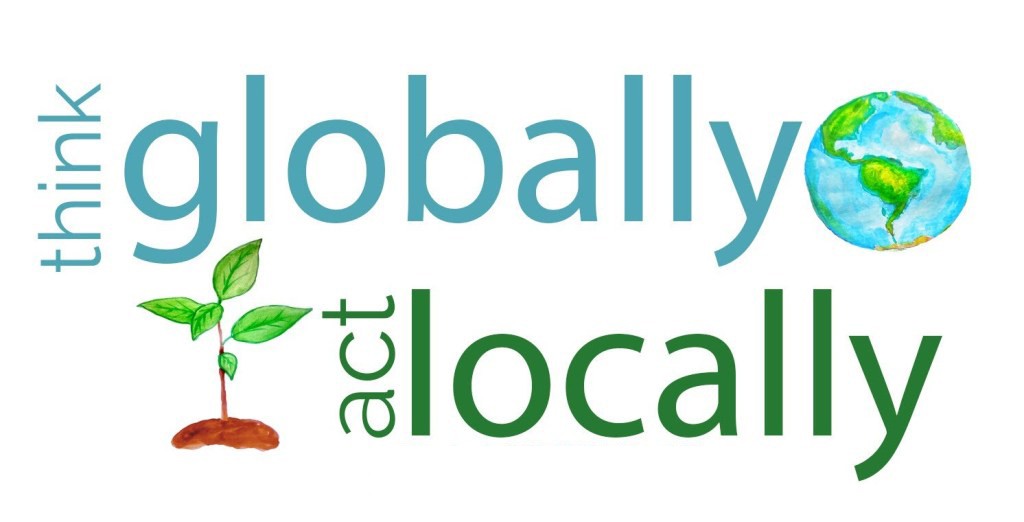 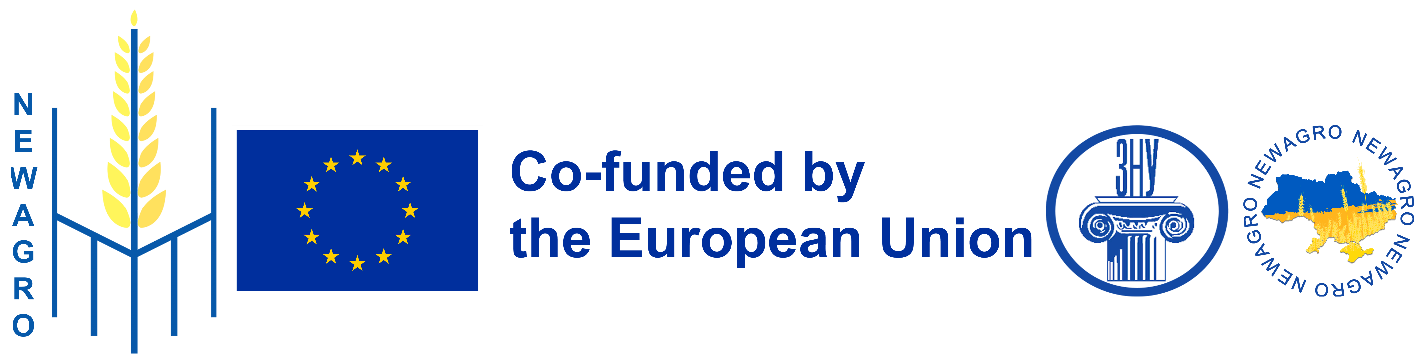 На досягнення яких цілей сталого розвитку зорієнтований проєкт бізнес-моделі? Перерахуйте та обґрунтуйте.
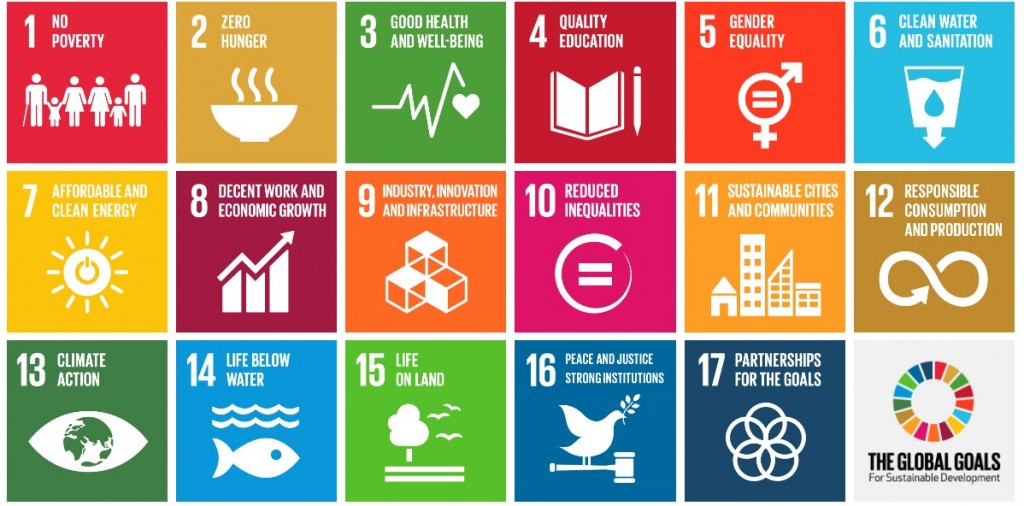 Наприклад: 

Ціль 12. Забезпечення переходу до раціональних моделей споживання і виробництва
Проєкт забезпечить отримання відповідної інформації та відомості про сталий розвиток і спосіб життя в гармонії з природою для школярів та студентів, які позиціонують себе як лідери-змін щодо раціональних моделей споживання і виробництва.
…………………………..
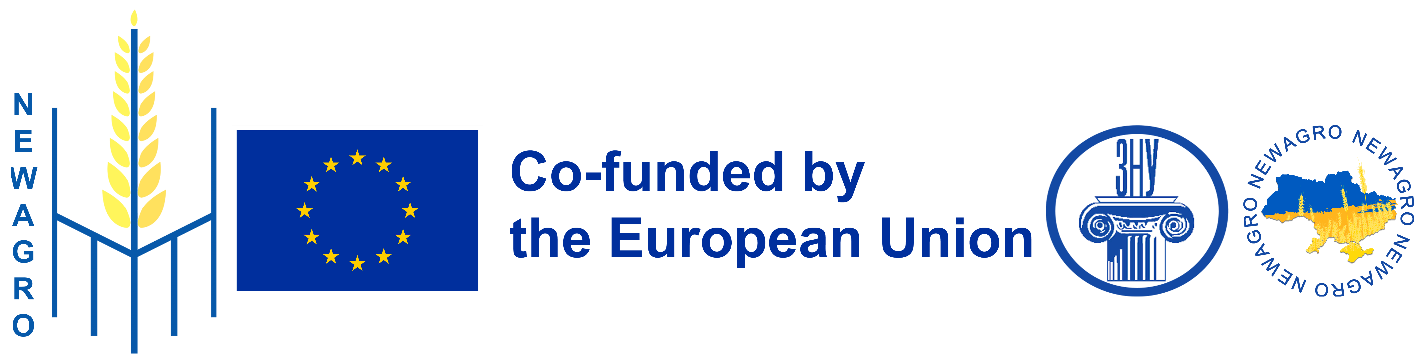 Яким чином проєкт змінить поточну ситуацію в локальному та глобальному вимірах?
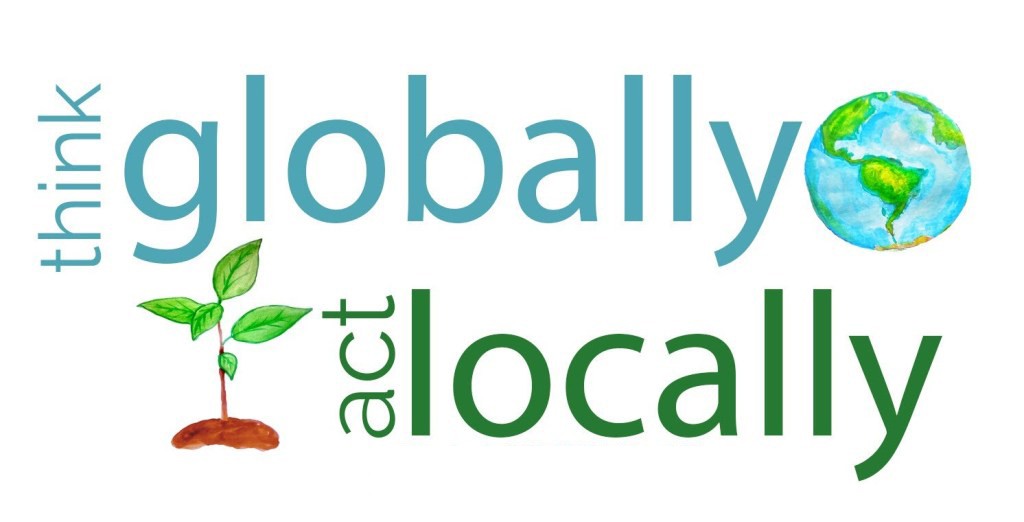 Локальний рівень: …………………………..




Глобальний рівень: …………………………..
Думай глобально - дій локально.
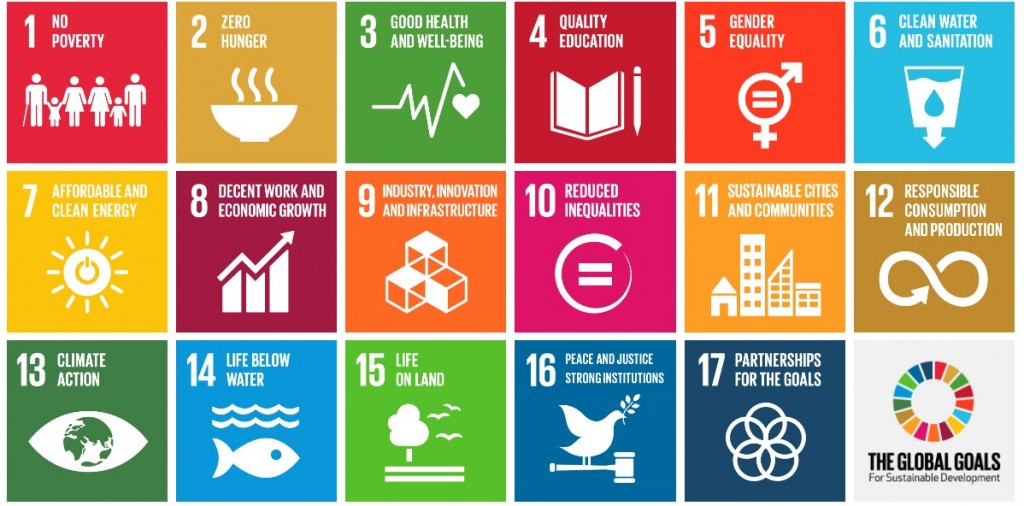 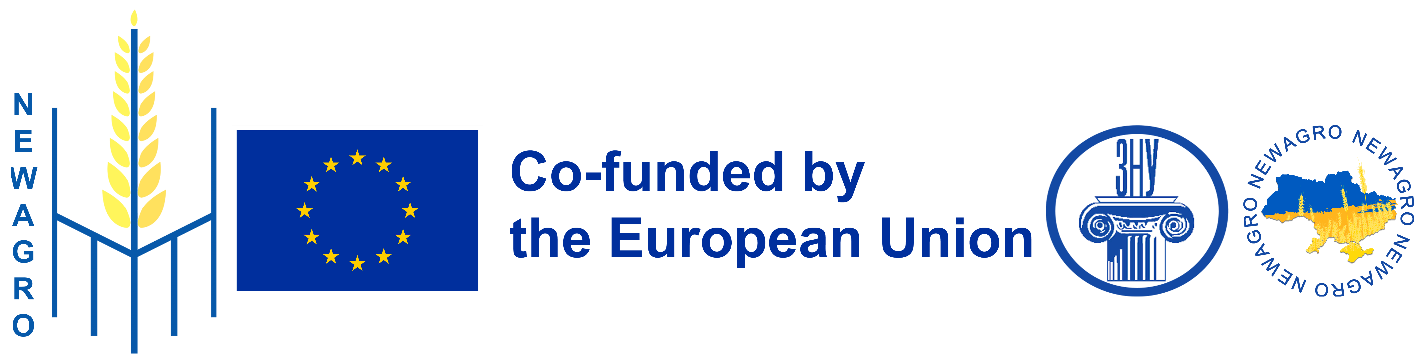 Яким чином проєкт бізнес-моделі сприятиме післявоєнному відновленню України?
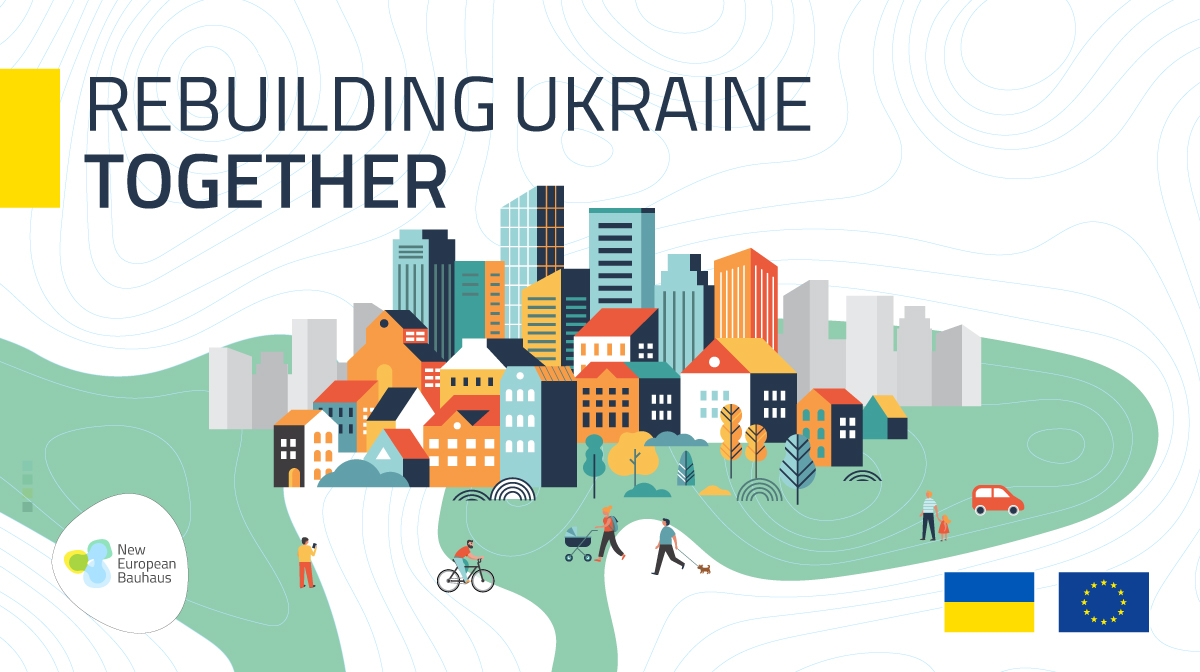 …………………………..
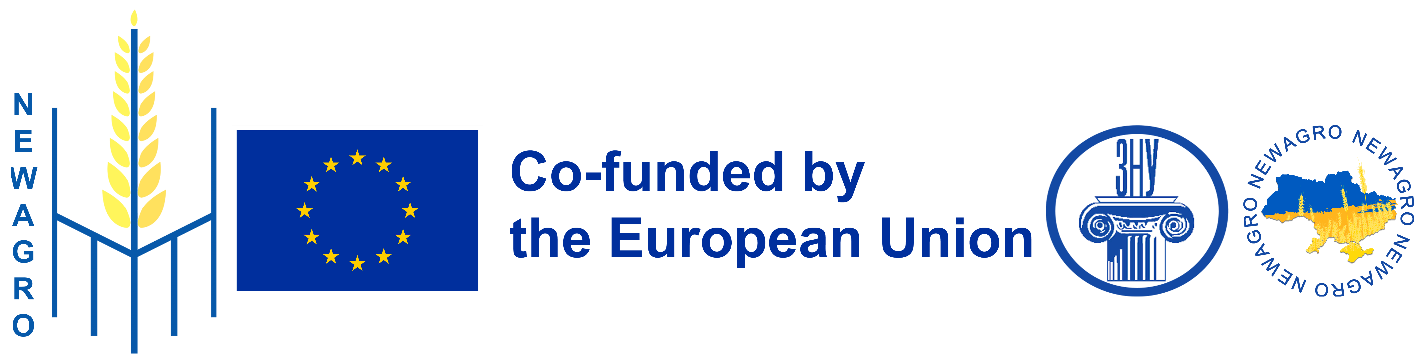 3. Роль органічних кооперативів,  кластерів та цифрових мереж сільського розвитку в умовах післявоєнної відбудови.
План
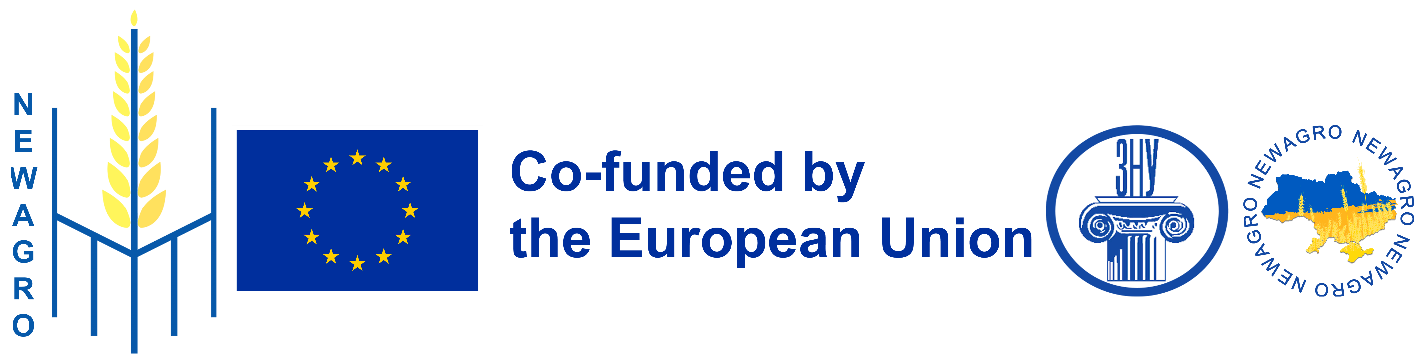 Завдання 4.  Кластери, кооперативи та мережі….
Поясність як ви розумієте поняття: 

Кооператив  - …. це 

Кластер  - це …

Мережа  - це …
Які в Україні існують кластери, мережі та кооперативі в органічному виробництві?
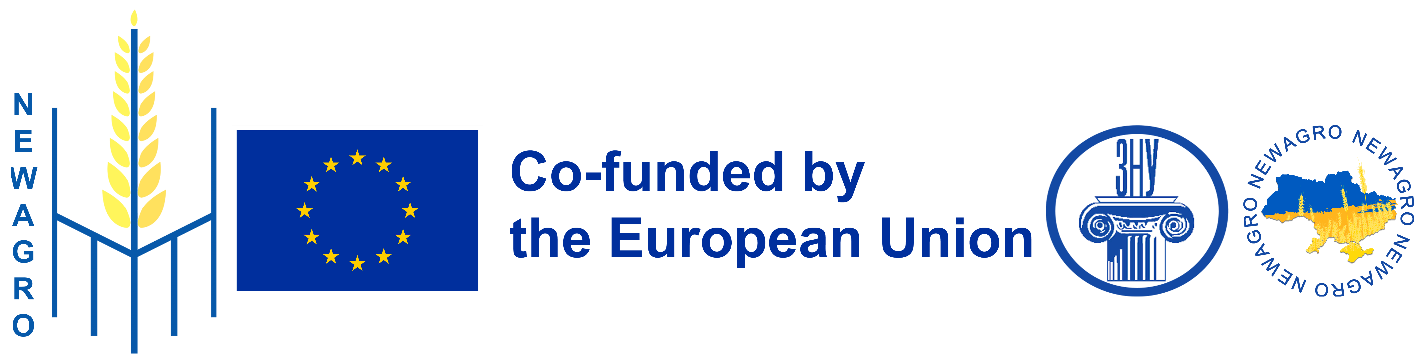 Завдання 5. Про географічні зазначення: чому це вигідно?
Студенти діліться на 5 груп в Zoom та ознайомлюються з сайтом «Мапа українських географічних зазначень.
Кожна група представляє 1 географічне зазначення. 
Групи презентують географічні зазначення та обговорюють. 

Час:10 хвилин.


Джерела для роботи: слайд 23-24; https://gi-ua.com/#map
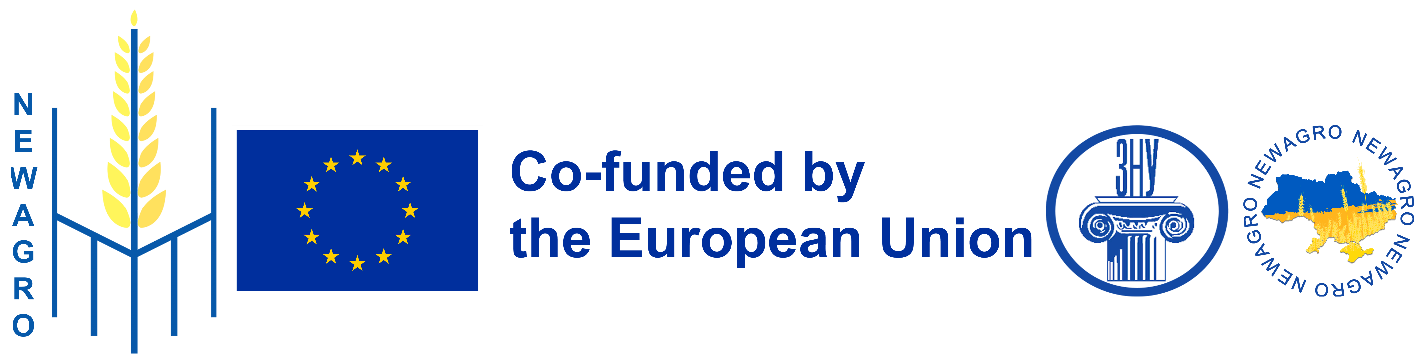 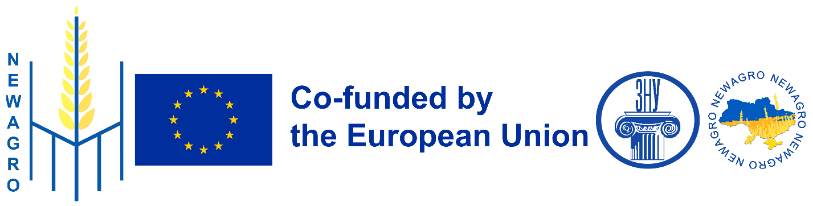 Мапа українських географічних зазначень
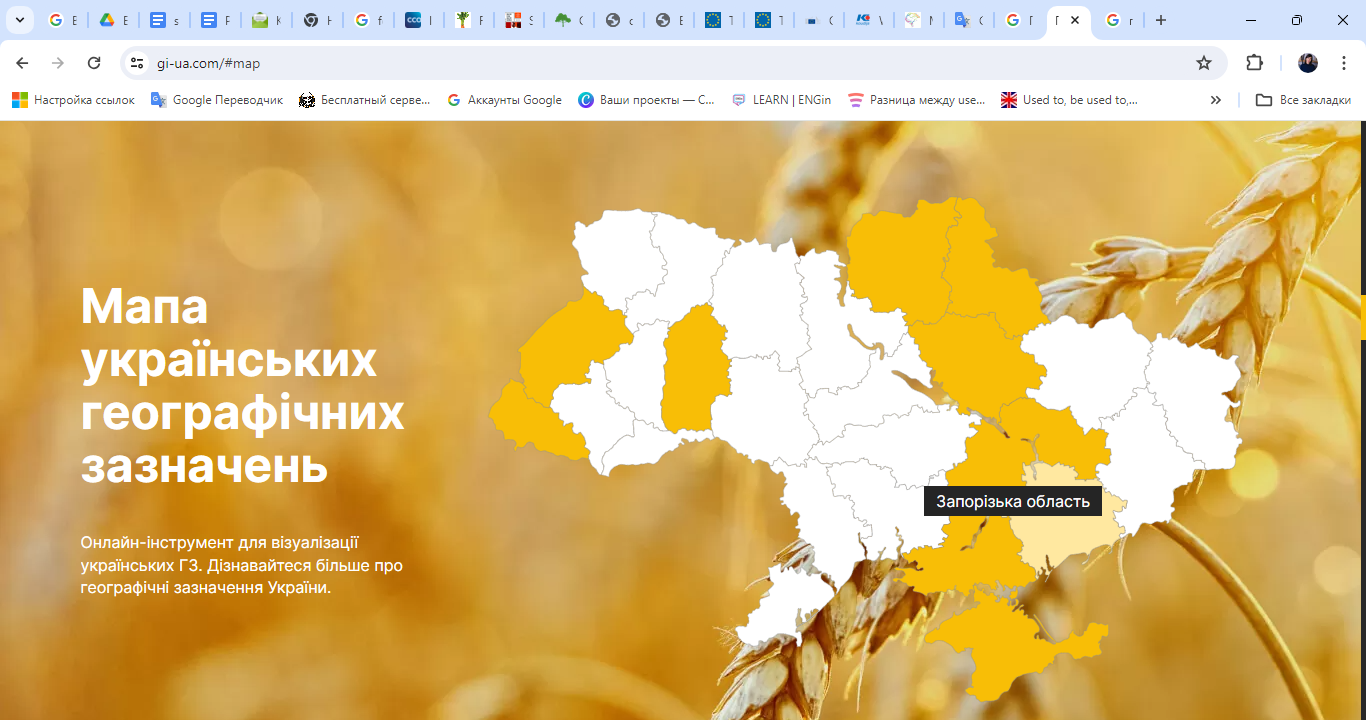 https://gi-ua.com/#map
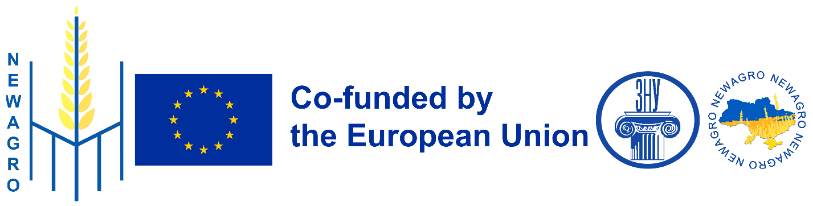 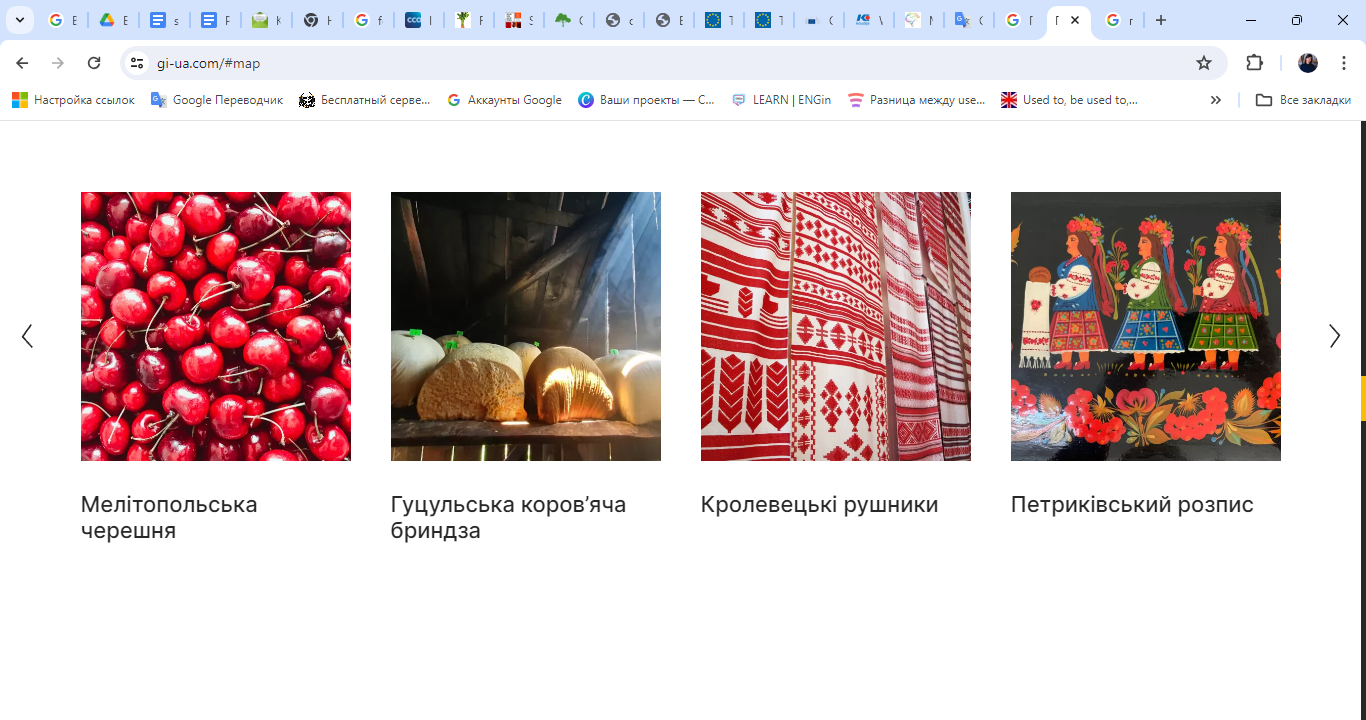 Українські географічні зазначення
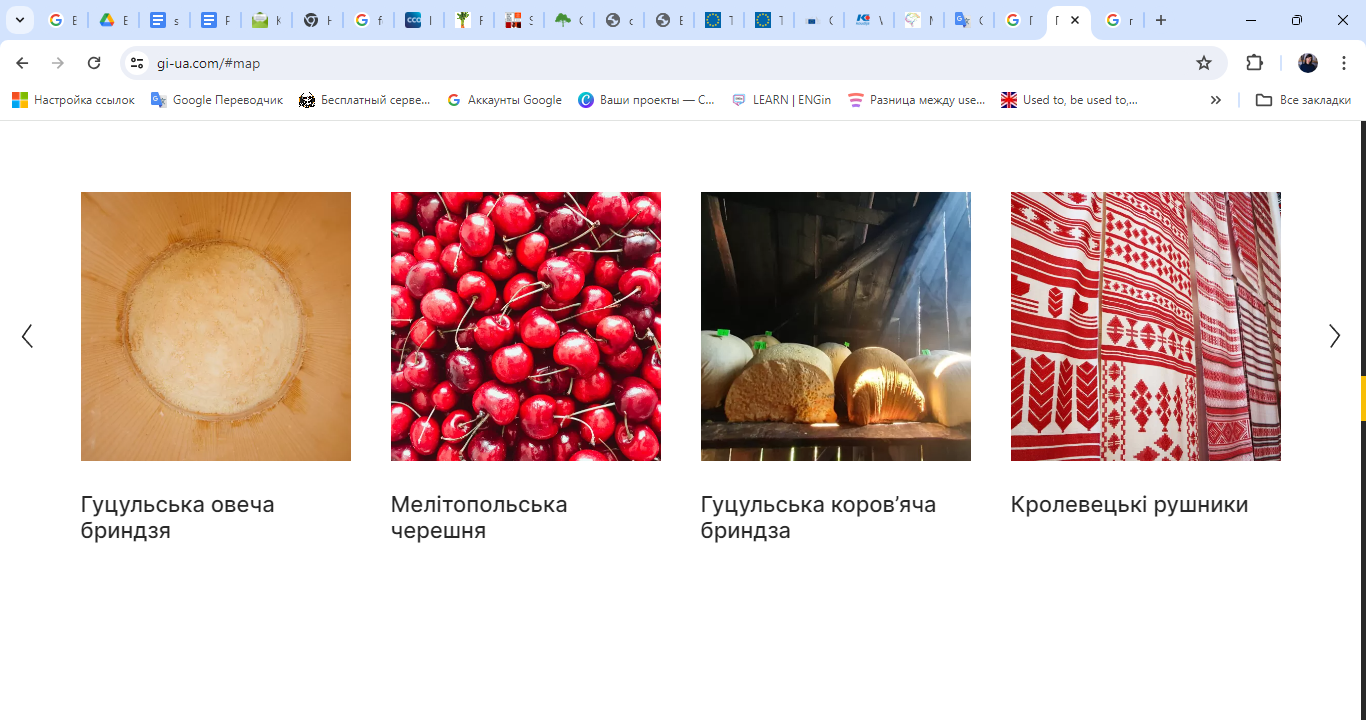 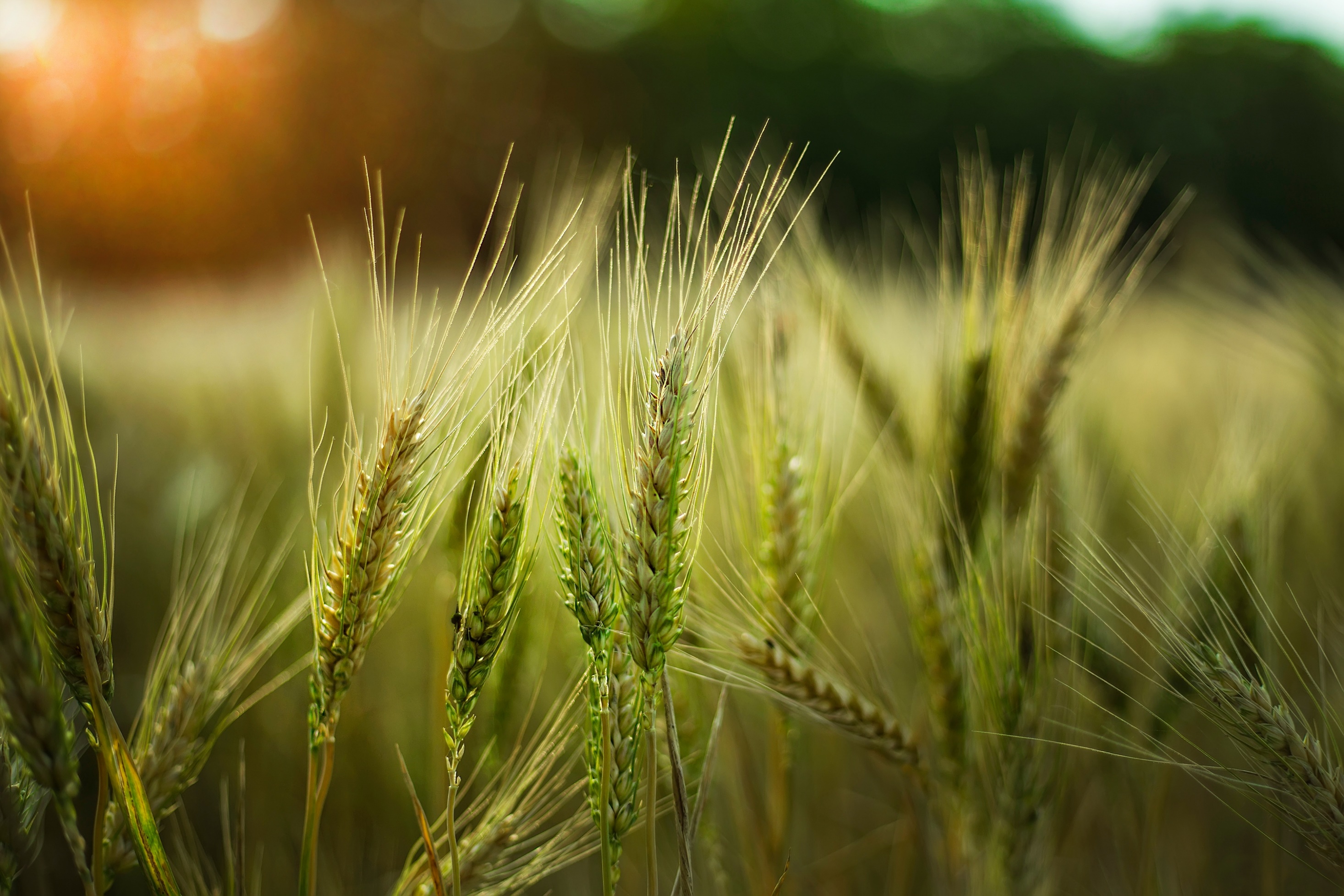 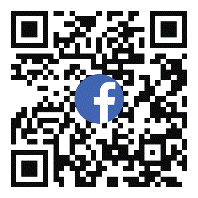 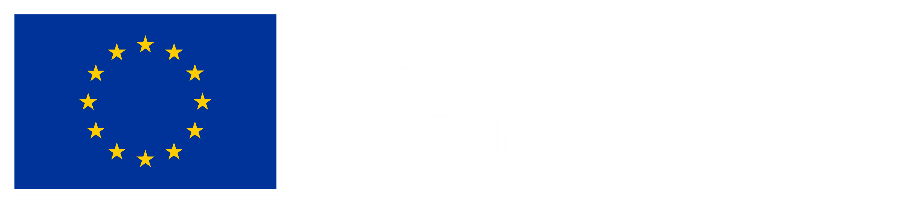 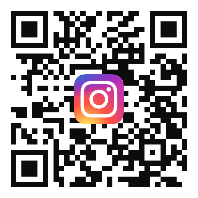 Дякую за увагу! Успіхів!
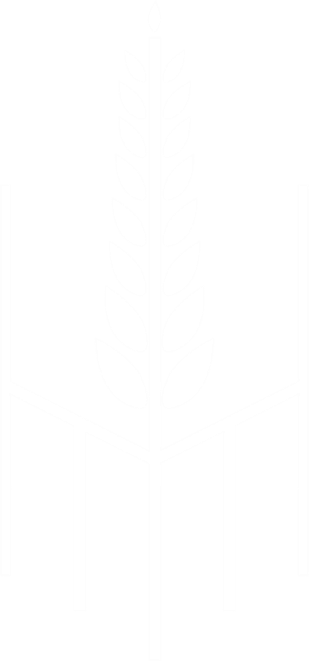 NEWAGRO
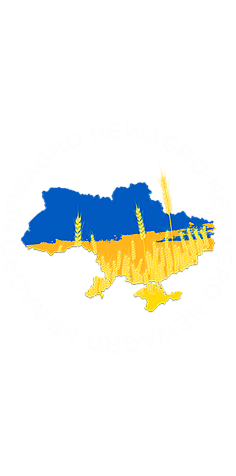 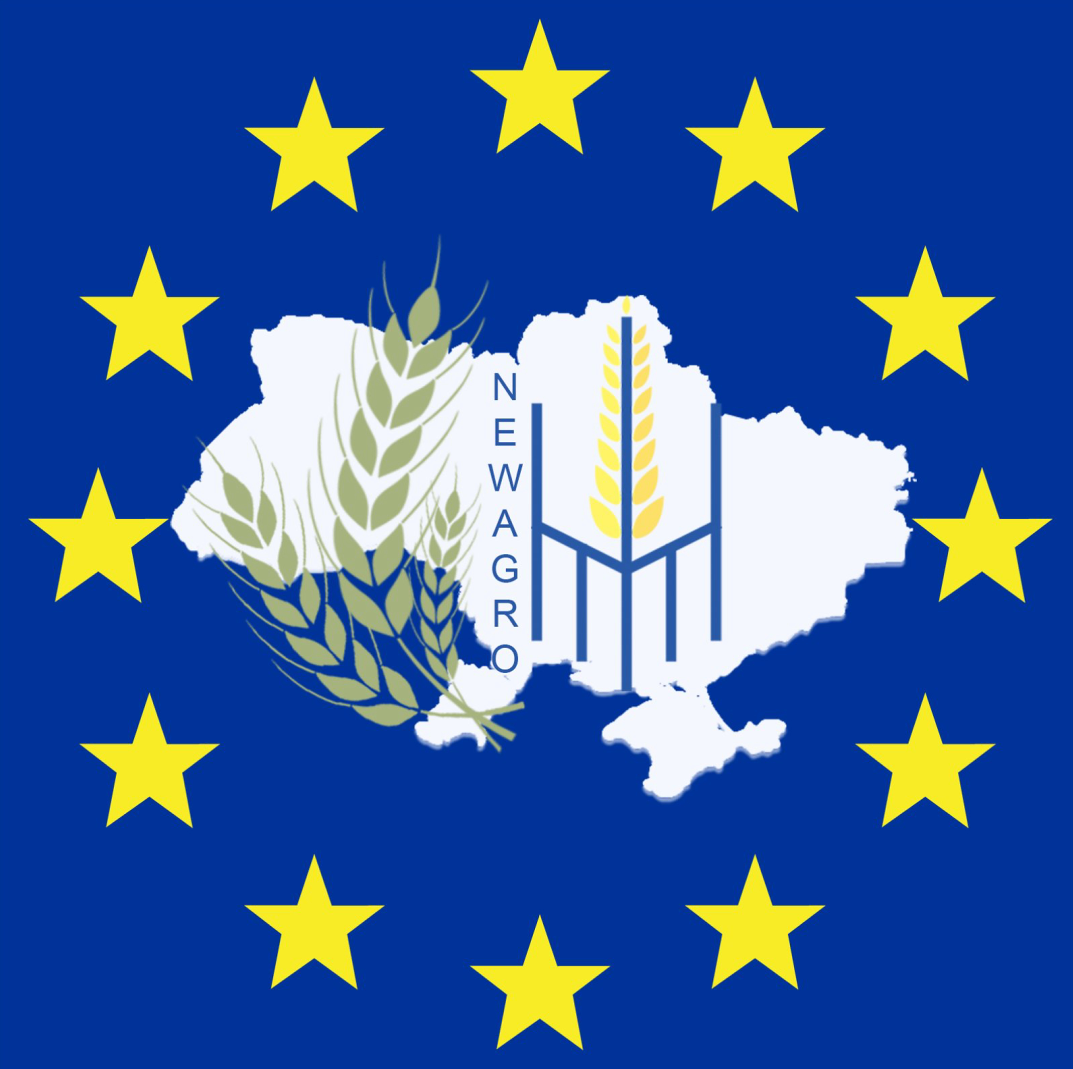 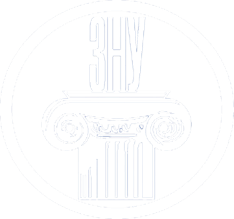 newagro.znu@ukr.net
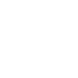 newagro.znu.edu.ua
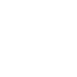